CEPC-Z纵向极化束流对撞方案简介
段哲
2021. 02. 05
报告内容
整体方案简介
增强器入口参数要求
增强器中的极化度保持
物理驱动和研究目标
纵向极化束流对撞对于CEPC-Z能区的粒子物理研究有重要意义
Figure of merit:  Luminosity * f( Pe+, Pe- )
双束极化更好，单束极化也很有意义
要同时实现高亮度和高极化度
目标：探索实现~50%或更高的束流极化度、在对撞点处纵向极化束流对撞的设计方案
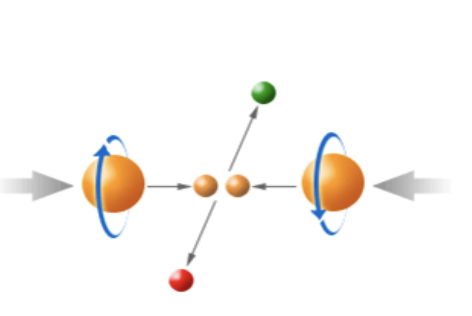 如何维持高极化度束流对撞
Injected beam polarization
Radiative polarization: equilibrium beam polarization in the ring
Competition between beam decay (injection) and polarization build-up in the ring
如何实现纵向极化束流对撞
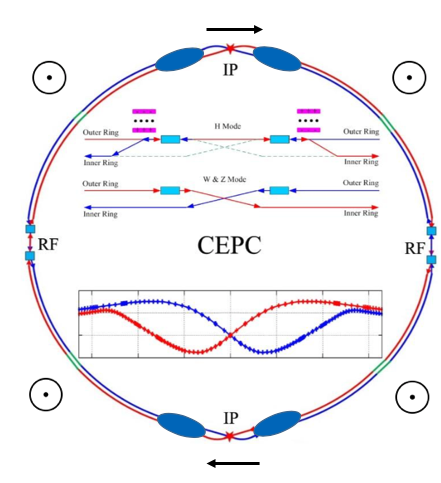 如何产生极化束流并传输到对撞环
Longitudinal polarization in source & linac
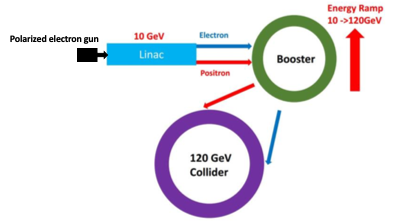 Spin rotators
Partial Siberian snake(s)
由于极化正电子源技术挑战较大，暂时仅考虑极化电子束流
Spin rotators
Vertical polarization in booster & collider arc region
研究目标和基本思路
聚焦于CEPC-Z能区，研究实现>50%纵向极化电子束流，同非极化正电子束流，高亮度对撞的设计方案
以CEPC CDR设计作为出发点，先分块研究不同子课题：
极化电子源及直线加速器中的传输
直线到增强器输运线中的spin rotator
增强器中束流极化保持:  Siberian snake 设计及评估
对撞环中实现纵向极化： spin rotator设计及spin matching
报告内容
整体方案简介
增强器入口参数要求
增强器中的极化度保持
CEPC增强器入口极化电子束流参数要求
需要评估的一些事情（现在想到的）
如何从增强器入口极化电子束流参数，前推到对极化电子源的参数
如果用现有的直线加速器设计，仅增加一台极化电子源（及一段旁路输运线，或者将非极化电子源旁路），是否可以实现增强器入口的束流参数
直线加速器末端到增强器的spin rotator设计
需要旋转90度（纵向到垂直方向），对应轨道运行旋转角~4度
尽可能控制极化度损失，及不引起发射度增长
极化电子源
输运线
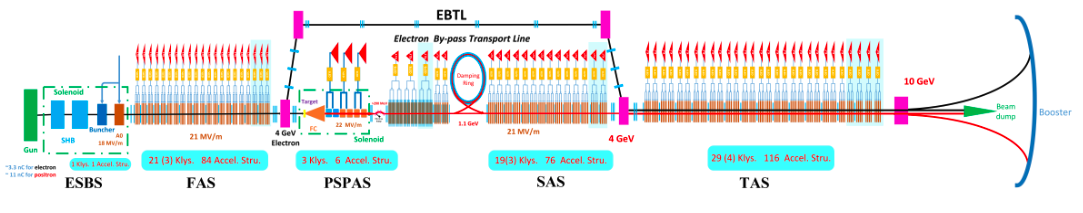 报告内容
整体方案简介
增强器入口参数要求
增强器中的极化度保持
增强器中的退极化效应
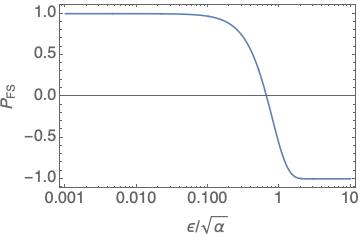 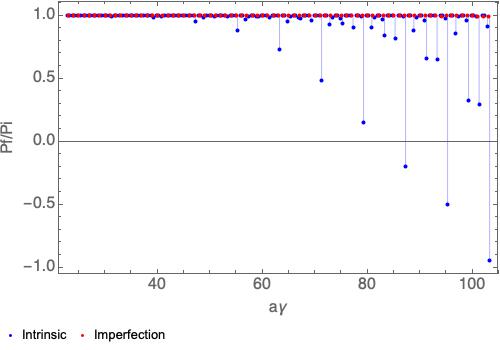 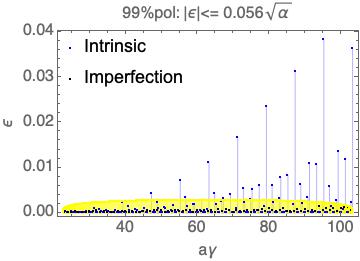 Siberian snakes:  rotate the spin vector around an axis by 180 degree
Helical dipole design generally allow a smaller orbit excursion compared to the mini spin rotator design
Helical dipole Siberian snakes- multiple modules
A synchrotron with a partial snake
Closed orbit spin tune for a no-ramping solenoid snake with decreasing s over the beam energy
Closed orbit spin tune for partial snake with different s
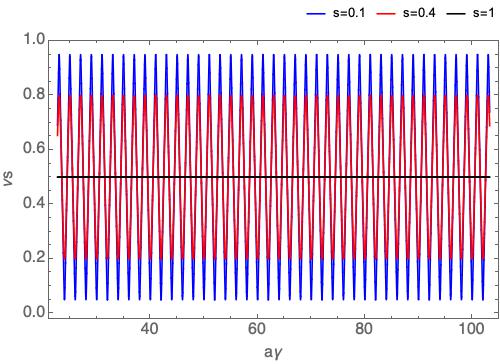 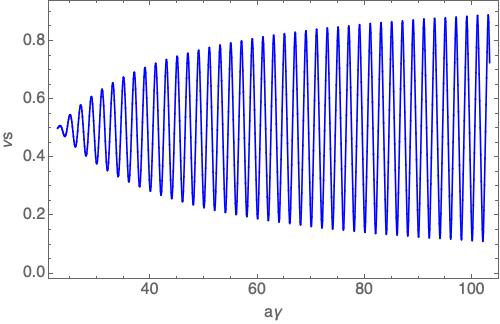 增强器中极化度保持需要做的工作
Partial Siberian snake设计 （Lattice-independent ）
Solenoid vs  Heical dipole
一个partial snake存在问题，两个或多个是否会更好？
稳定极化方向偏离垂直方向，注入引出时会存在一定退极化
lattice工作点需要安排在整数附近，是否可以扩大其范围？
同Lattice有关的工作
评估将工作点挪到靠近整数的附近，是否会存在束流动力学问题，轨道校正？共振？
向lattice中加入snake
模拟评估加入snake后升能过程中极化度保持
谢谢大家，欢迎批评指正